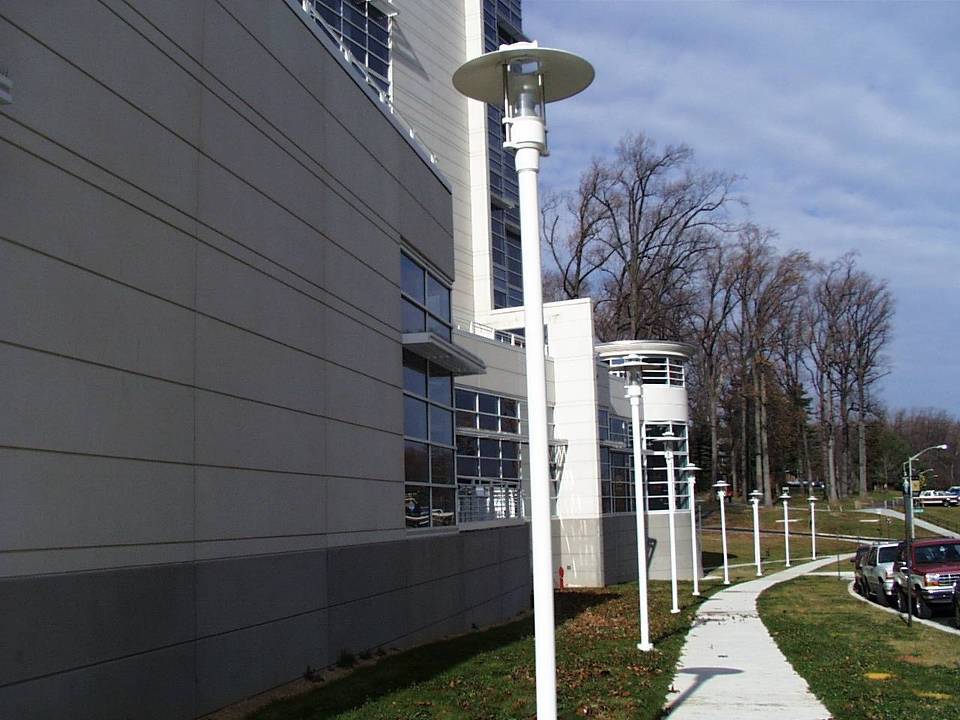 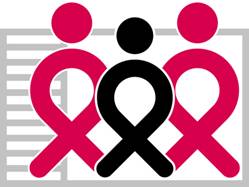 Application of Neutralization Fingerprinting in Antibody Epitope Prediction and Delineating Antibody Recognition in HIV-1 Sera
Gwo-Yu Chuang
Structural Bioinformatics Section
Vaccine Research Center/NIAID/NIH
September 25th, 2014
Who We Are
SBIS
Computational
Biology and
Structural 
Bioinformatics
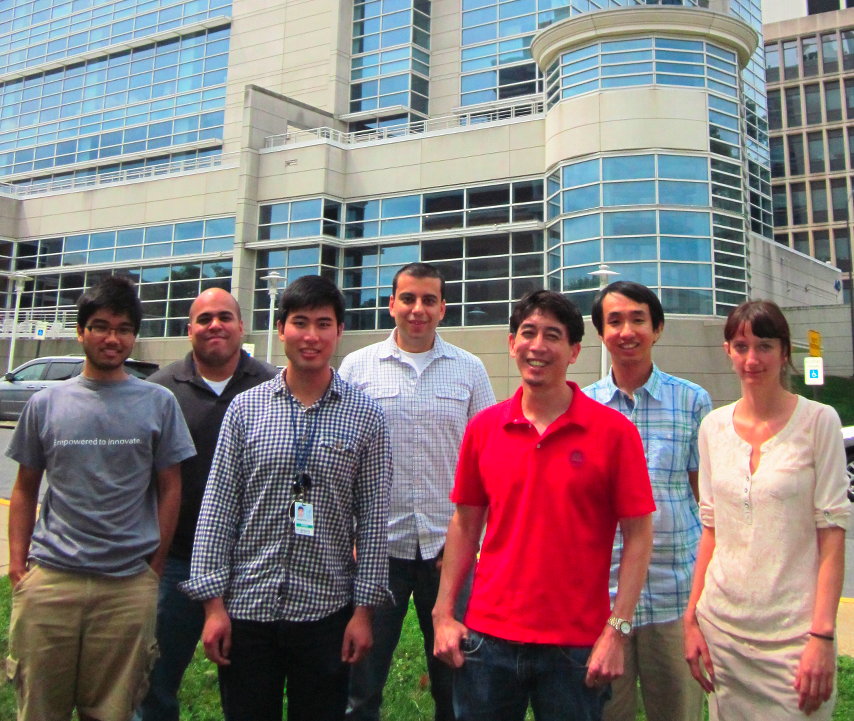 Ivelin Georgiev
Structure 
Analysis
Serum Analysis/
Antibodyomics
Immunogen
Design
Vaccine
Design
Peter Kwong
Major Epitopes Targeted by Broadly Neutralizing Antibodies On the HIV-1 Env Spike
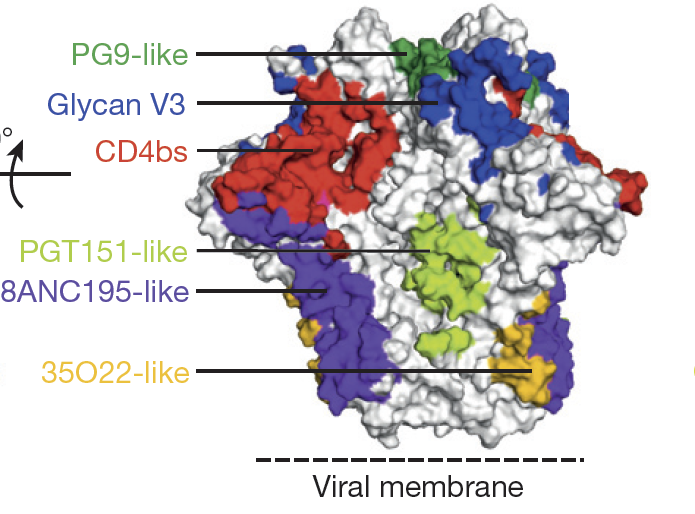 MPER-like
Pancera et al. (2012) Nature (in press)
Goals
A fast and accurate method to predict HIV-1 antibody epitope in residue level
Understand resistance mutation
Facilitate optimization of neutralizing antibodies
Provide basis for epitope-based vaccine design


A fast and accurate method to delineate HIV-1 sera specificity
Isolation of new monoclonal antibodies that may be of therapeutic value
Elucidating immunodominant epitopes
Outline
Predicting antibody epitope in residue level using neutralization fingerprint

Predicting HIV-1 sera specificity using neutralization fingerprinting
Existing Methods for Epitope Prediction
Experimental:
Computational:
Covariation Between Neutralization Potency and Sequence Variability
Basis: Altering amino acid of epitope residues is highly likely to affect neutralization
Amino acid
fingerprints
Neutralization 
fingerprint
y
x
n
1
……
……
Strain 1
……
……
Strain 2
……
……
Strain 3
……
……
Strain 4
……
……
Strain 5
……
……
Strain 6
Different neutralization
 potency levels
Different amino acid types
Chuang et al (2013), Journal of Virology
Covariation Between Neutralization Potency and Sequence Variability
Basis: Altering amino acid of epitope residues is highly likely to affect neutralization
Neutralization 
           potency
Neutralization 
         potency
Amino acid type
at position x
Amino acid type
at position y
Amino acid type at position x and neutralization potency have a high degree of mutual variation
=> Position x is likely at the epitope
Amino acid type at position y and neutralization potency have a low degree of mutual variation
=> Position y is not likely at the epitope
Different amino acid types
Different neutralization
 potency levels
Chuang et al (2013), Journal of Virology
Epitope Prediction Based on Mutual Information Between Neutralization and Sequence Variability
Rank each antigen residue by the normalized mutual information between amino acid type and neutralization IC50
Mutual information calculation
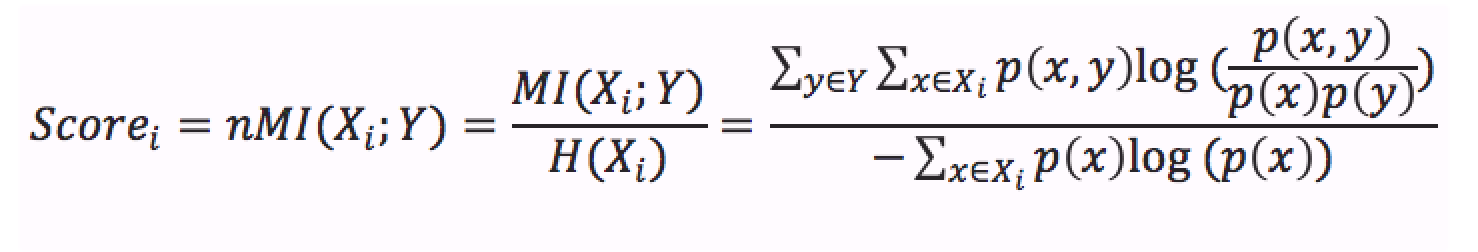 Neutralization 
potency
Amino acid type
at position i
x: amino acid types	y: neutralization IC50 values 
(20 aa type plus gap)	discretized as neutralizing (IC50<50μg/mL) 
		and non-neutralizing (IC50>=50μg/mL)
Chuang et al (2013), Journal of Virology
Incorporating Antigen Structural Information and Epitope Propensity Score
Antigen
Antigen
Mutual information calculation
+
Surface Accessibility
Spatial Localization of high scoring residues
Neutralization 
potency
Amino acid type
at position i
Epitope propensity score (PS)
(Haste-Andersen et al. 2006 Protein Sci.)
Chuang et al (2013), Journal of Virology
Test Cases – 19 HIV-1 antibodies
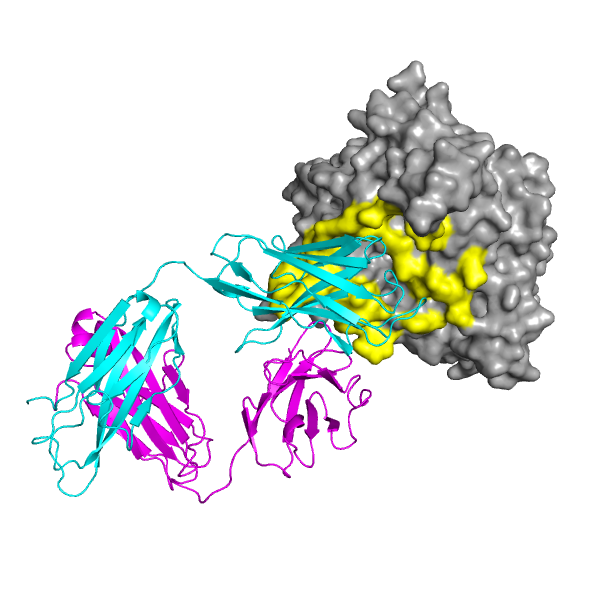 Antigen
Viral Strains
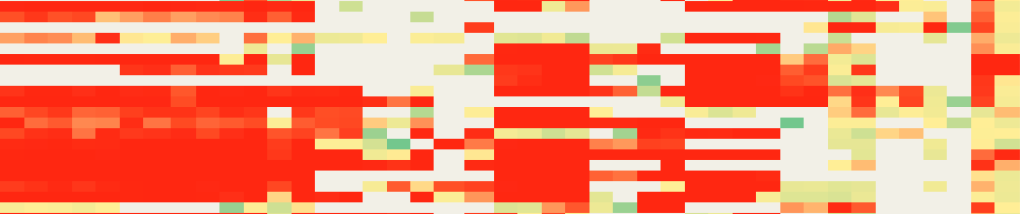 Antibodies
Antigen-antibody complex crystal structure
Epitope defined by crystal structure
Neutralization panel (181 strains)
Antibody(Fab)
Chuang et al (2013), Journal of Virology
Likelihood of being an epitope residue: i > i+1 > i+2 >i+3
Neutralization-based Epitope Prediction Algorithms Give Good Prediction Accuracy
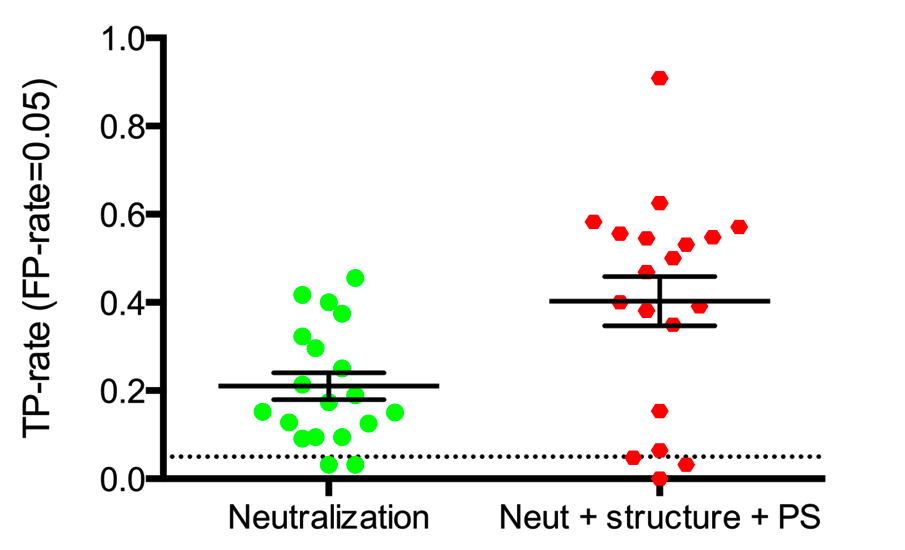 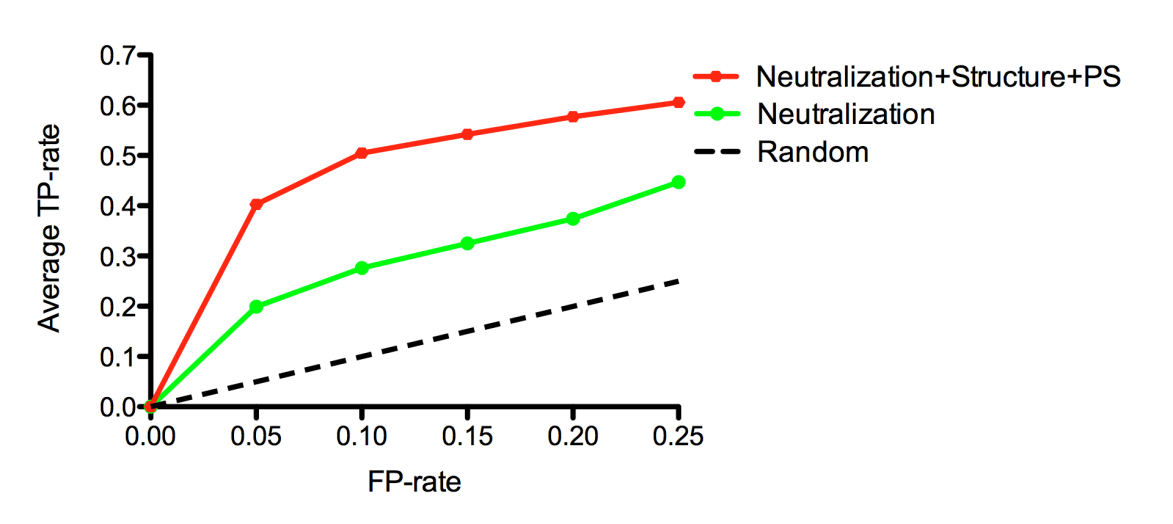 TP (True Positive):  Number of correctly predicted epitope residues
FP (False Positive): Number of incorrectly predicted epitope residues
TP rate= TP/(Number of epitope residues)
FP rate= FP/(Number of non-epitope residues)
Chuang et al (2013), Journal of Virology
Likelihood of being an epitope residue: i > i+1 > i+2 >i+3
Case Study: Predicting the Epitope of HIV-1 Antibody 8ANC195
Isolated using a stabilized HIV-1 gp120 core (2CC) (Scheid et al. 2011, Science)

Does not possess characteristics of CD4bs- or CD4i-antibodies

No 8ANC195/gp120 complex structure available at the time of prediction
8ANC195 Epitope Prediction
Top 10 predicted epitope residues
N/C termini
HIV-1 gp120
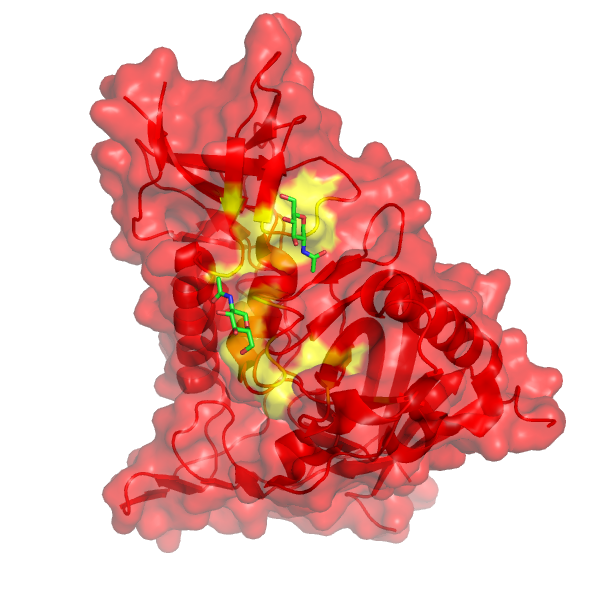 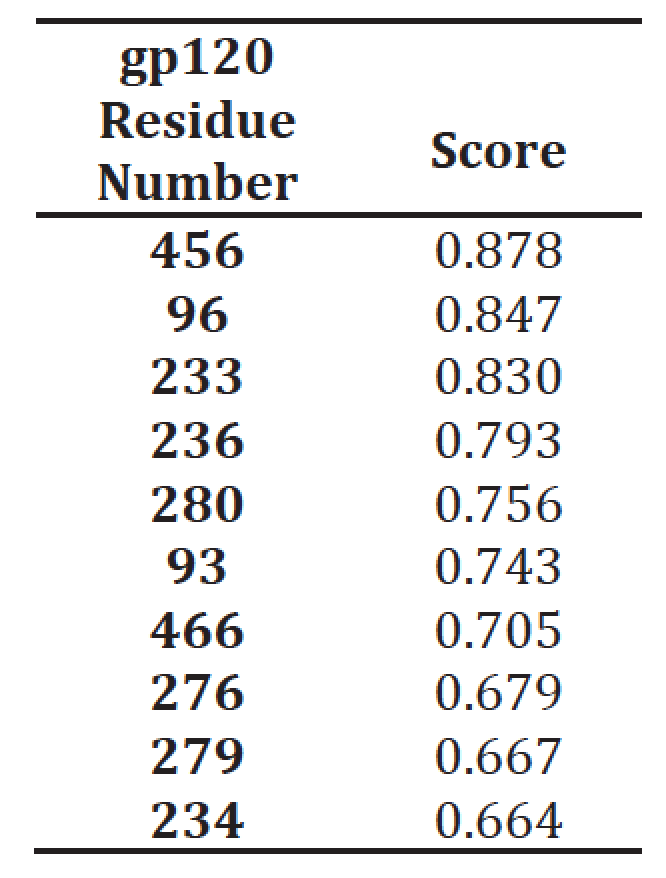 Glycan 234
Top 10 predicted epitope residues
Glycan 276
CD4 binding site
- Three of the top ten predicted residues are part of two N-linked glycosylation sequons at gp120 residues 234 and 276, suggesting that 8ANC195 might binds to these two glycans
Chuang et al (2013), Journal of Virologyç
8ANC195 Binding/Neutralization is Affected by the Presence of N-linked Glycans at Residue 234 and 276
8ANC195 neutralization of  3337.V2.C6 pseudoviruses
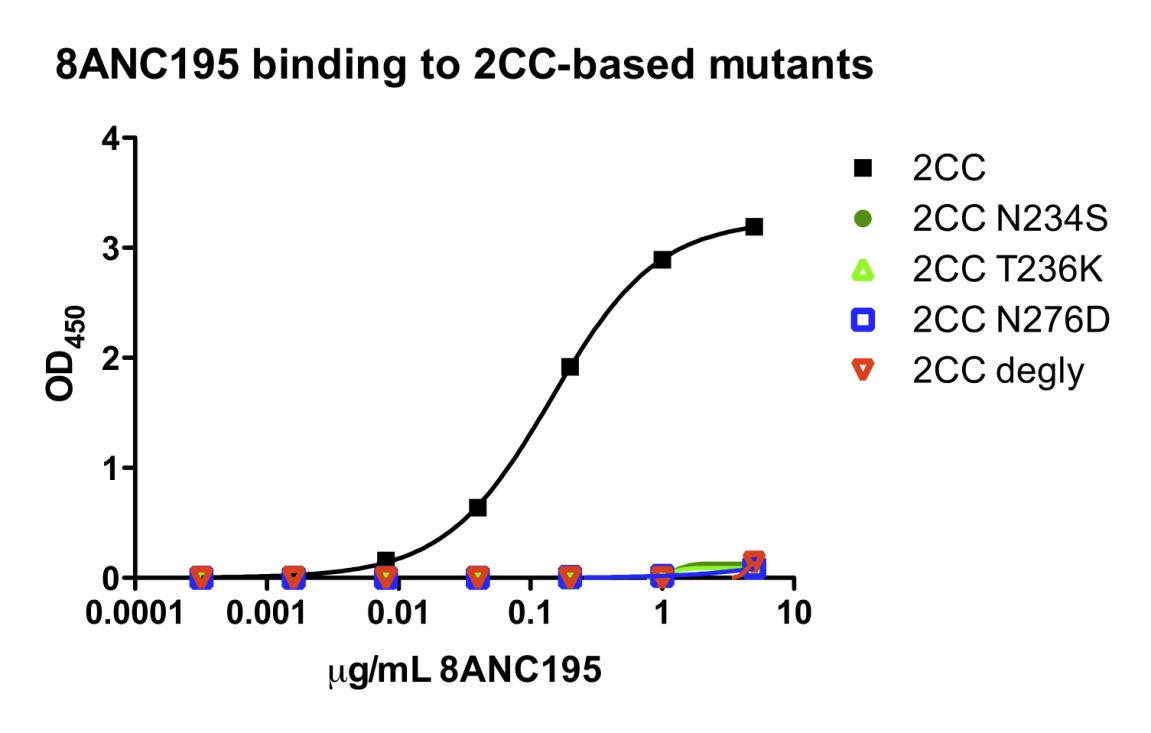 8ANC195 binding to gp120 mutants
Chuang et al (2013), Journal of Virology
Predicted 8ANC195 Epitope Residues Highly Agree with Epitope Determined by Crystallography
N/C termini
HIV-1 gp120
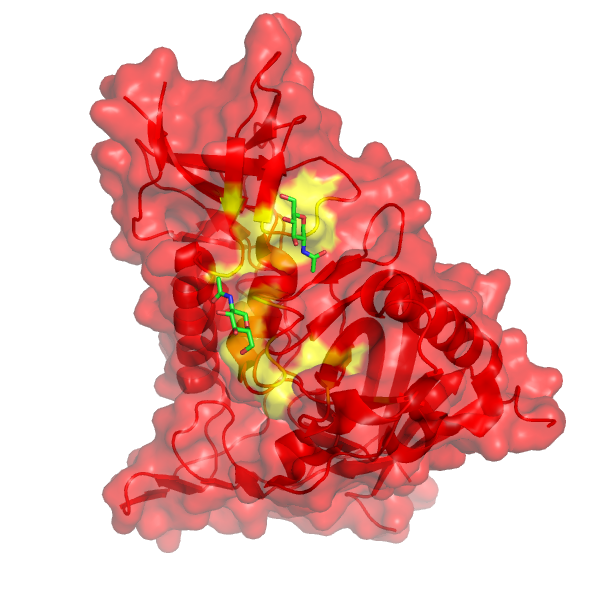 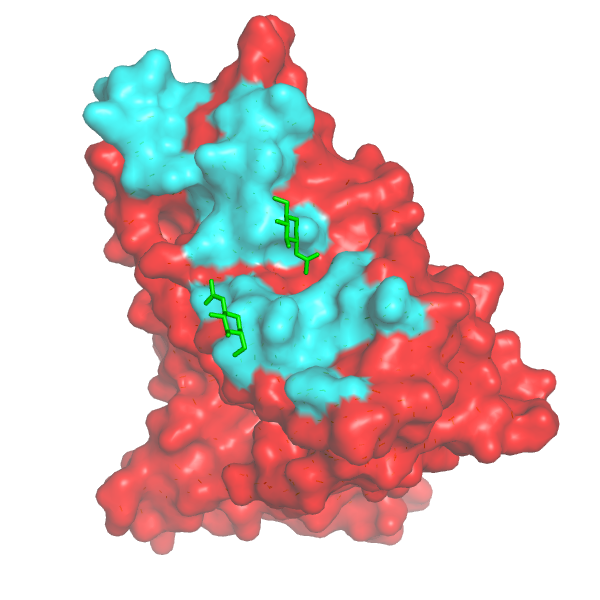 8ANC195 epitope determined by crystal structure
Glycan 234
Glycan 234
Top 10 predicted epitope residues
Glycan 276
Glycan 276
PDB:4P9H 
(Scharf et al (2014), Cell Reports)
5 of the top 10 predicted residues are part of the 8ANC195 epitope
Chuang et al (2013), Journal of Virology
NEP: Neutralization-based Epitope Prediction Web-Server
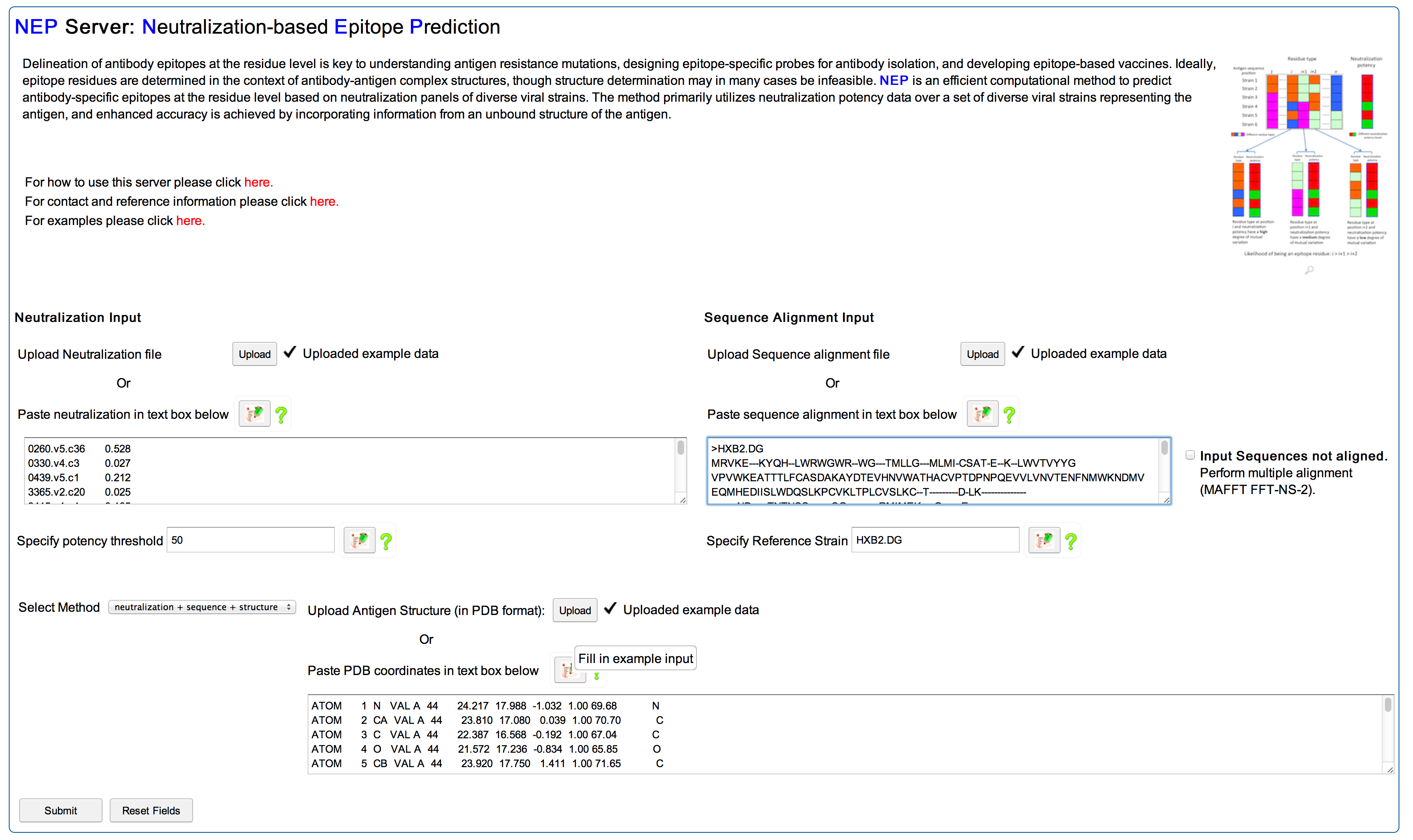 Input: 1) Antibody neutralization data
            2) Antigen sequence
            3) Antigen structure (optional)
http://exon.niaid.nih.gov/nep
Chuang et al (2014), Nucleic Acids Research
Conclusions (I)
The neutralization-based algorithm is able to predict the epitope residues of HIV-1 antibodies with good accuracy and high efficiency

HIV-1 antibody 8ANC195 binds to N-linked glycans at gp120 position 234 and 276.  This binding mode was not described at the time of the prediction

A web-based server (NEP) is available to the public to run neutralization-based epitope prediction

The method is applicable to other viruses with diverse strains (e.g. influenza)
Outline
Predicting antibody epitope in residue level using neutralization fingerprint

Predicting HIV-1 sera specificity using neutralization fingerprinting
Mapping HIV-1 Sera Specificity
Peptide Interference
Linear epitopes

Epitope Specific Probes
e.g. gp120 core

Knocking out specific sites
e.g N160K to knockout V1/V2 ab binding

Chimeric Viruses
e.g. grafting HIV-1 epitopes on SIV
Binley et al. (2009) Current Opinion in HIV and AIDS
.
Dey et al. (2009) Plos Pathogens
Identification of Serum Specificity by Deconvolution of Neutralization Fingerprints
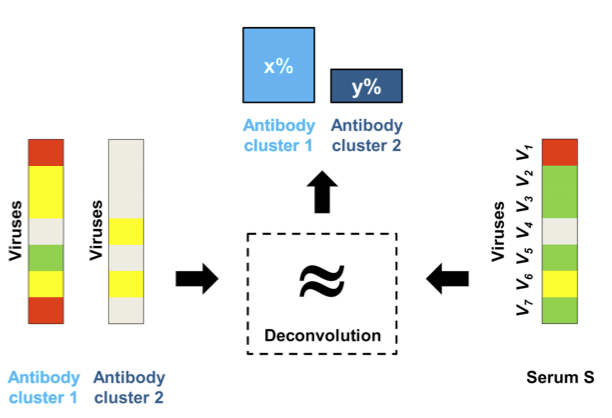 10E8-like
PG9-like
Viruses
Viruses
VRC01
PG9
10E8
PGT128
Georgiev et al (2013), Science
Predicted Sera Specificities Agree with Identified Neutralizing Antibodies
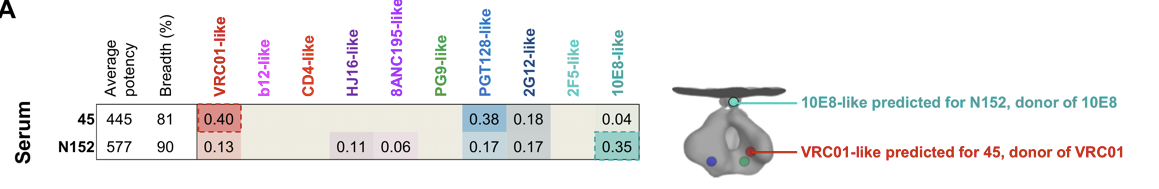 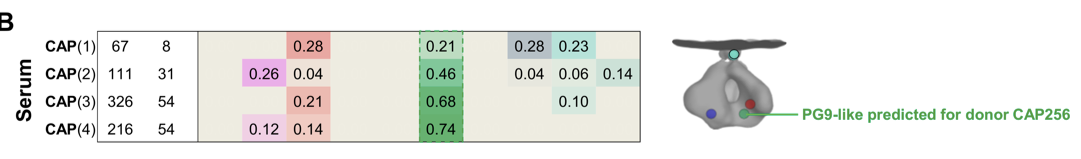 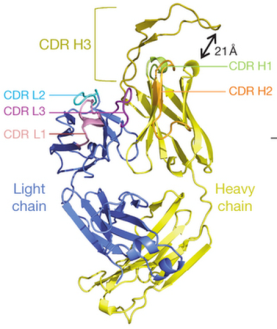 V1/V2 specific antibody VRC26 was identified
(Doria-Rose (2014), Nature)
Georgiev et al (2013), Science
Predicted Sera Specificities Matched Standard Sera Mapping
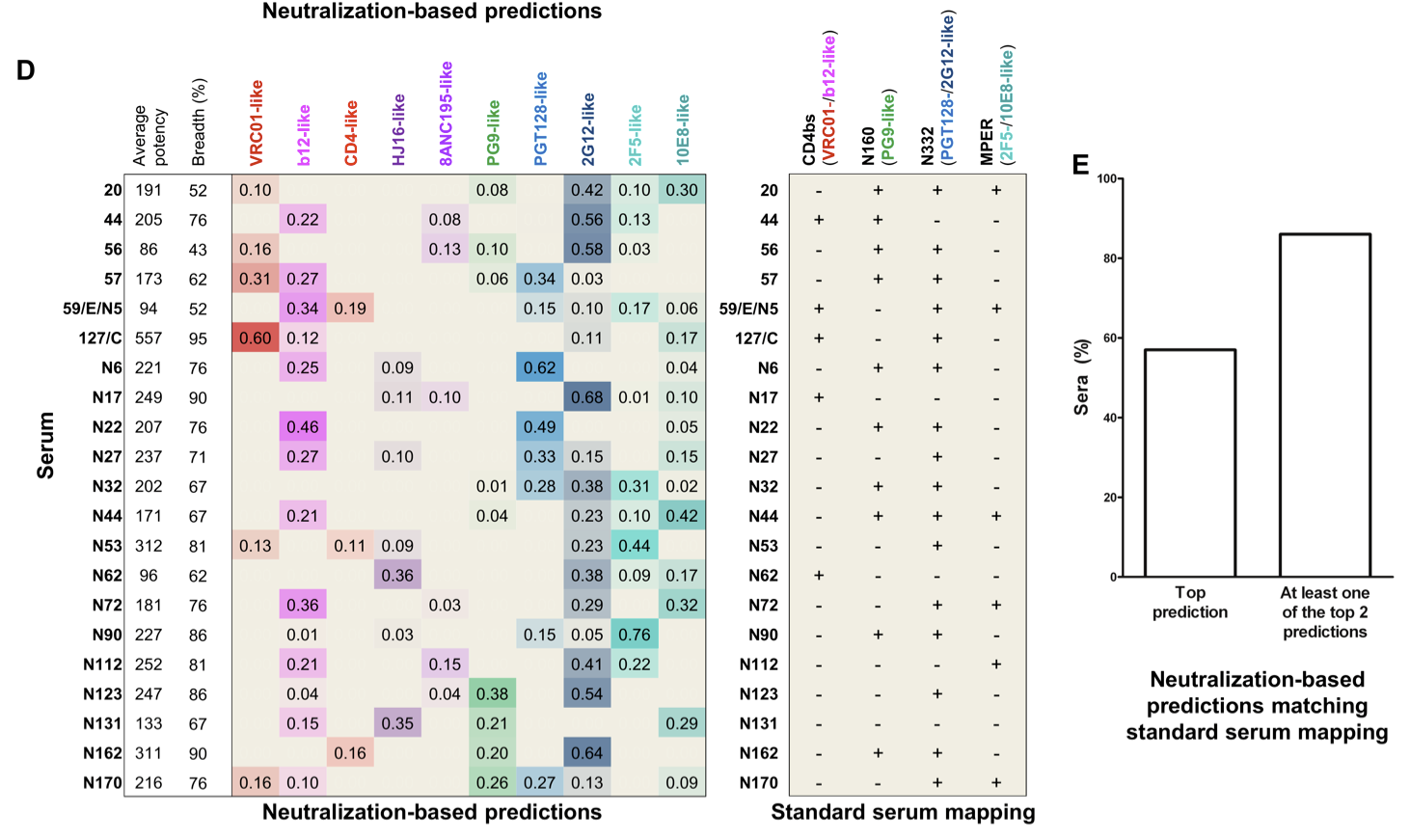 Georgiev et al (2013), Science
Conclusions (II)
A new computational tool, based on neutralization fingerprints, was developed to predict HIV-1 sera specificities

The tool can aid the identification of new anti-HIV-1 broadly neutralizing antibody and understanding of the development of broadly neutralizing antibodies during the course of infection
Acknowledgments
Structural Bioinformatics Section
Peter Kwong
Ivelin Georgiev
BSL3 Core Virology Section
John Mascola
Nicole Doria-Rose
Ryan Staupe 
Mark K. Louder 
Stephen Schmidt 
Krisha McKee
Sijy O’Dell
Structural Biology Section
Peter Kwong
Priyamvada Acharya
Jason Gorman
Young Do Kwon
Marie Pancera
Yongping Yang
Baoshan Zhang
Tongqing Zhou
Immunology Core Section
Robert Bailer
Office of Cyber Infrastructure and Computational Biology
David Liou